Smart Schools Investment Plan
Smart Schools Bond Act of 2014
Purpose:  to finance improved educational technology and infrastructure
High-speed broadband or wireless internet connectivity for schools and communities
Learning technology equipment or facilities
Educational facilities for pre-kindergarten or replace classroom trailers
High-tech security features in school buildings
Depew Schools’ Allocation
School Connectivity:  $475,000
Replace end of life network switches
Replace wireless controller
Replace wireless access points that do not support current standards
Add wireless access points
Our Goal is 1:1 Deployment
Classroom Technology - Cayuga Heights:  $507,604
Grades K – 2:  Classroom sets of iPads for all students
Grades 3 – 8:  Classroom sets of Chromebooks for all students
One to One deployment (1:1)
Students will carry their Chromebook to non-core classes (Art, Music, Technology, AIS)
Classrooms will be upgraded with an LED projector and document camera
Teachers will receive an iPad or Chromebook
Classroom Technology - Depew Middle & High:  $509,216
Grade 6 – 12:  Students will receive a Chromebook
One to One deployment (1:1)
Students will carry their Chromebook to classes and home
Classrooms will be upgraded with an LED projector and document camera
Teachers will receive a Chromebook
Gateway to Technology (PLTW) pre-engineering courses planned for Depew Middle and technology purchased to support the curriculum
High-Tech Security Features:  $130,529
Replace aging surveillance systems at front doors of Cayuga, Middle and High Schools
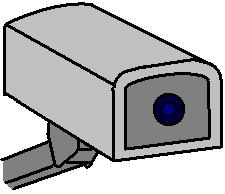 Smart Schools Investment Plan Process
Any questions from the Board of Education and the Public?
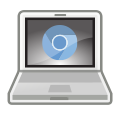 [Speaker Notes: Next step
Modify plan if there are substantive comments, or
Recommend the preliminary plan become our final plan and approved by the Board of Education]